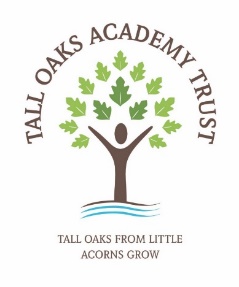 Year 5
Curriculum Newsletter 
Term 3
Computing
Programming A – Selection in physical computing

In this unit, children will use physical computing to explore through the use of the Crumble programming environment. They will learn how to connect and program components. Learners are introduced to conditions which help control the flow of actions such as making an LED light flash.
Learning Journey – History, Geography, Science & DT       
Who were the Ancient Egyptians?
In History, it will build upon their previous knowledge of timelines and understanding of interpretations of the past whilst also exploring the mummification process. In Geography, they will discuss the Egyptian climate through applying map skills. Science lessons will focus on the different stages of human development. Children will also use watercolour this term within art to create a piece about animals or landscapes, inspired by a visit from a local artist.
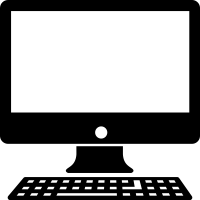 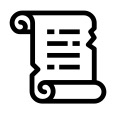 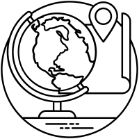 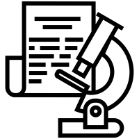 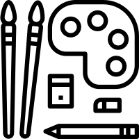 RE
Are Sikh stories important today?
Sikhism 

This term in RE they are learning about some of the key teachings within Sikhism. They will be able to identity their own special stories and discuss the morals/teachings before discussing four individual Sikh stories. This allows them to be able to reflect on the impact and importance within modern day life.
PSHE

Our SCARF unit this half term is Keeping safe. The children will be learning about making healthy decisions online, inside or outside of school. They will be able to identify how to assert themselves, highlight who can help keep them safe and by the end of this unit, they will be able to explain what potentials risks might be there and how to prevent harm.
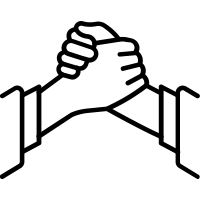 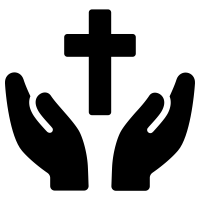 PE

PE will take place on Fridays.

Year 5 will be focusing on Dance this term. Children will explore random structure and space as well as changing dynamics whilst creating routines. They will explore different music and dance styles from Rock ‘n’ Roll to Chinese and will have the chance to work individually and within pairs or groups to rehearse and perform.
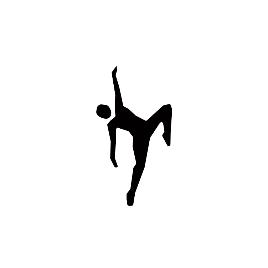 Music
Make you feel my love by Adele

All of this term is focused around one song: Make You Feel My Love yet there are opportunities to listen and appraise songs from the same genre. Through an integrated approach to music (games, elements of music and playing instruments) the children will learn to sing, play, improvise and compose with this Pop Ballard.
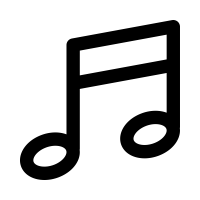